ГКОУ  ВО «Омофоровская специальная (коррекционная)                                          общеобразовательная школа-интернат»АРТ-терапевтические рисуночные приемы
..
…весь этот неоднозначный, непонятный материал является мощным импульсом для творчества, стимулом к придумыванию и самораскрытию. Задумайтесь, вдруг это и про вас…
                                              
                                                             учитель-дефектолог  Ларина Н.В.
2022-2023 уч.год
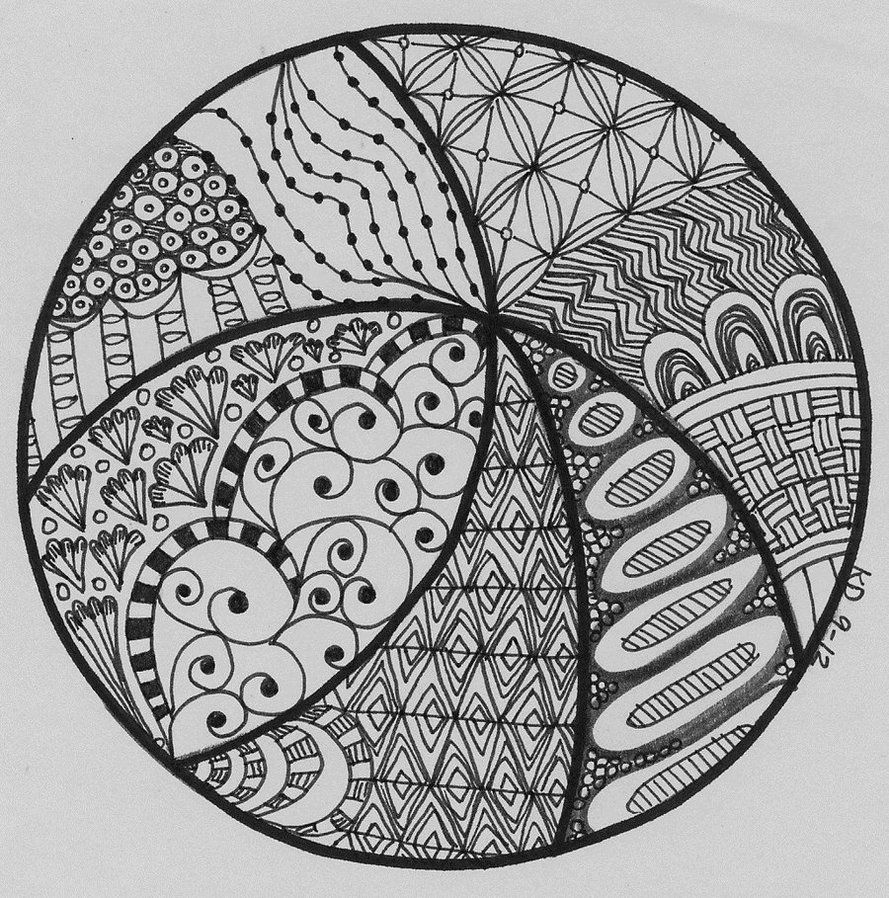 Рисование каракулей, бессознательное рисование (дудлинг)
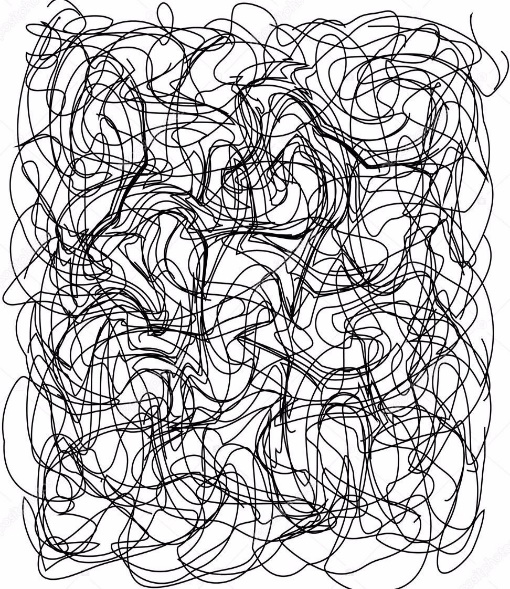 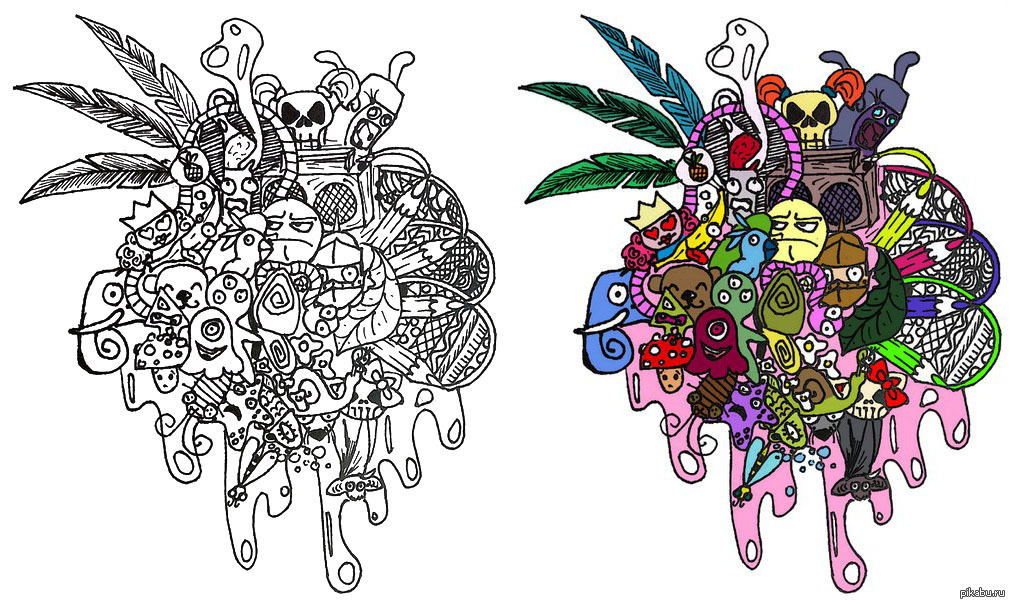 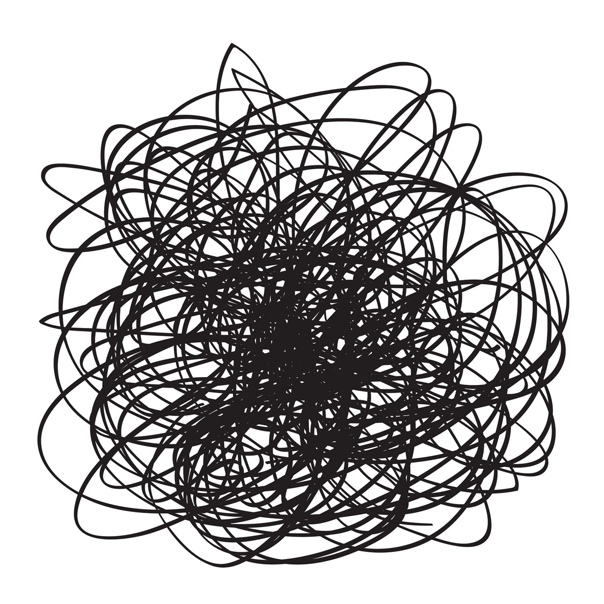 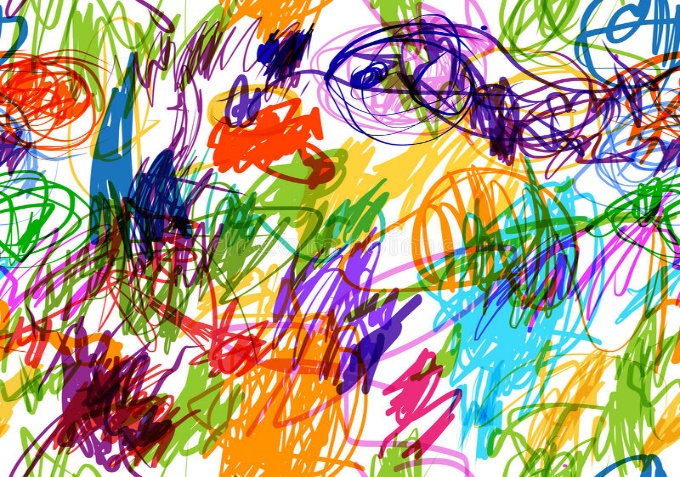 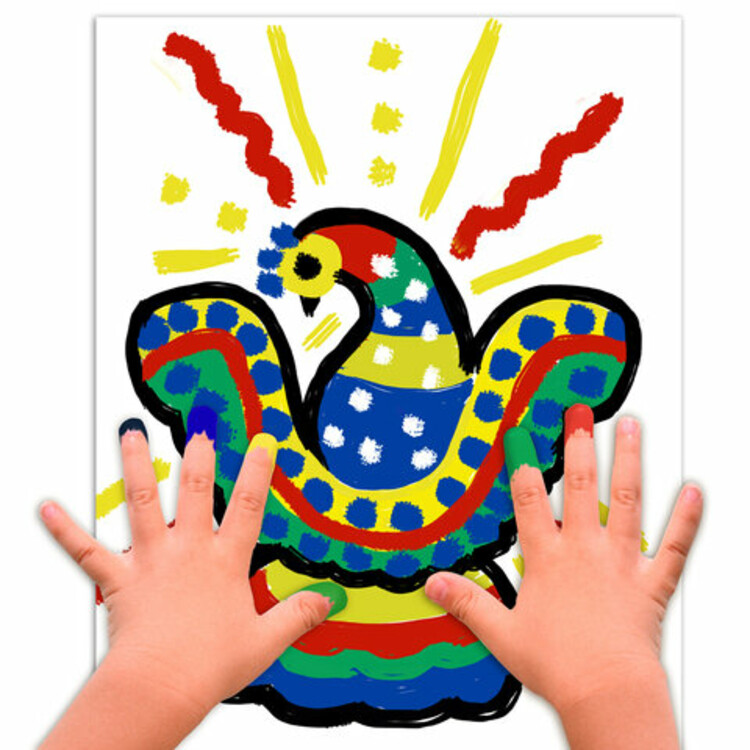 Рисование  пальцами
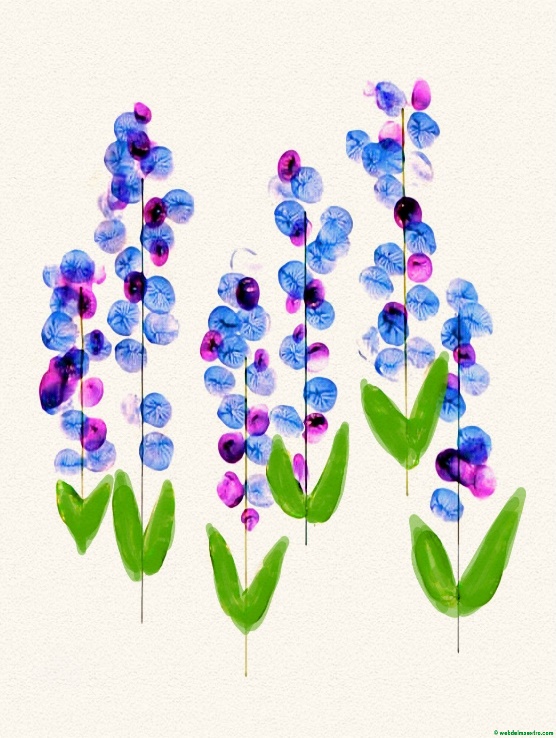 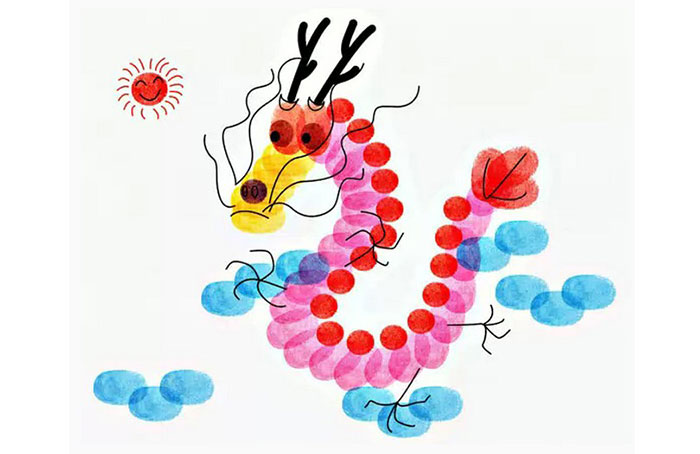 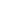 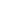 Рисование поочередно то правой, то левой рукой
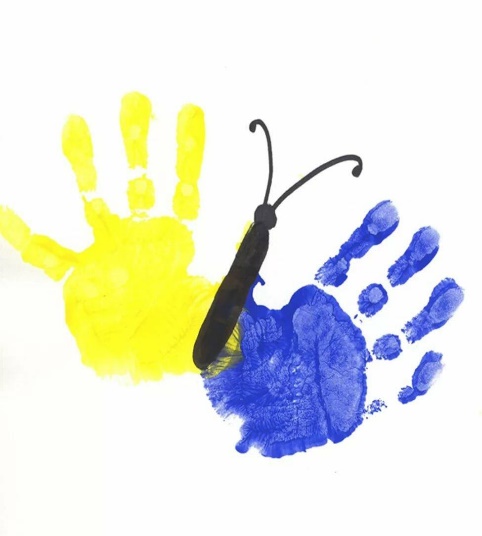 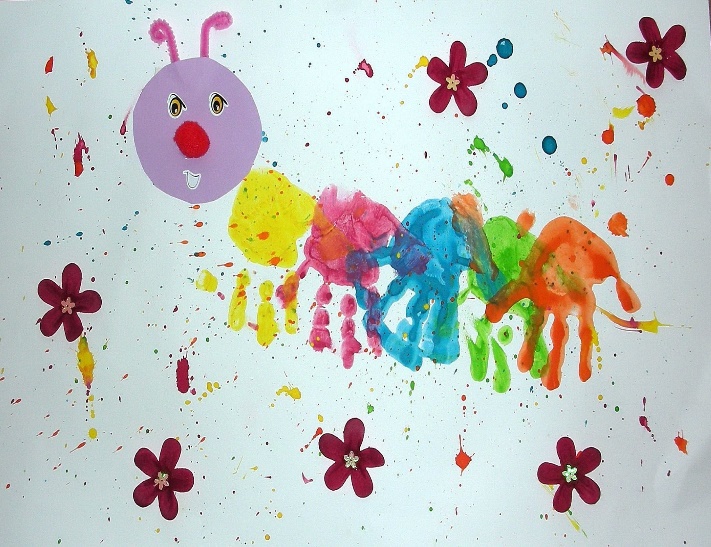 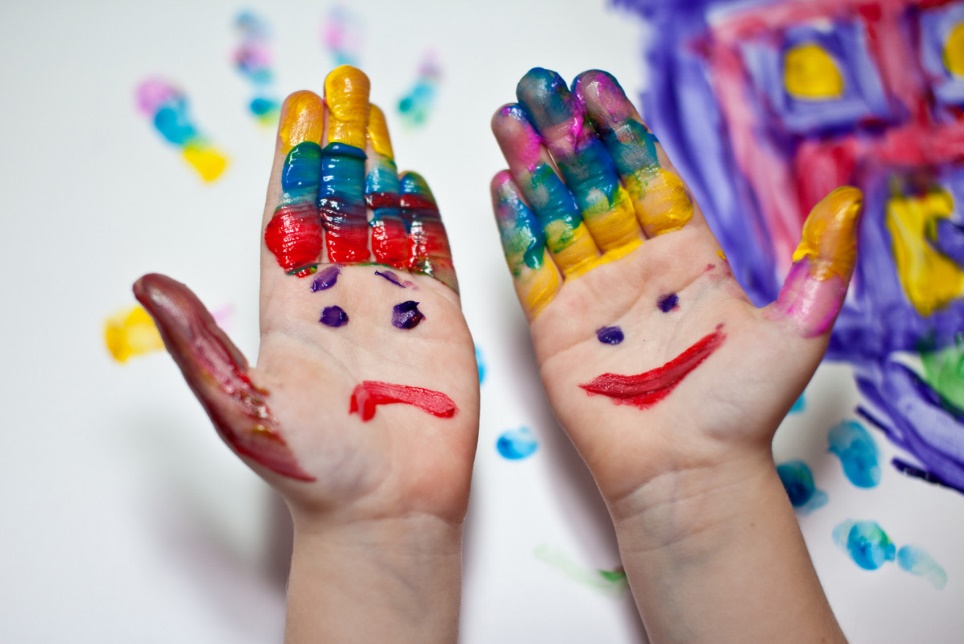 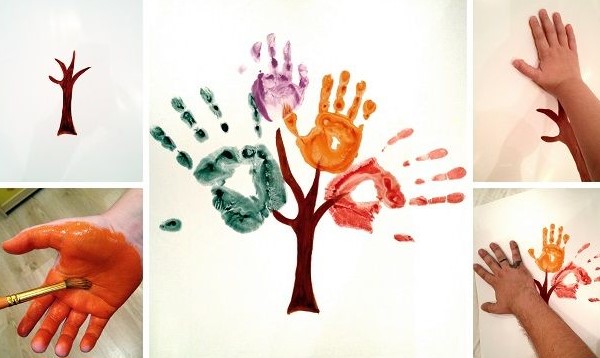 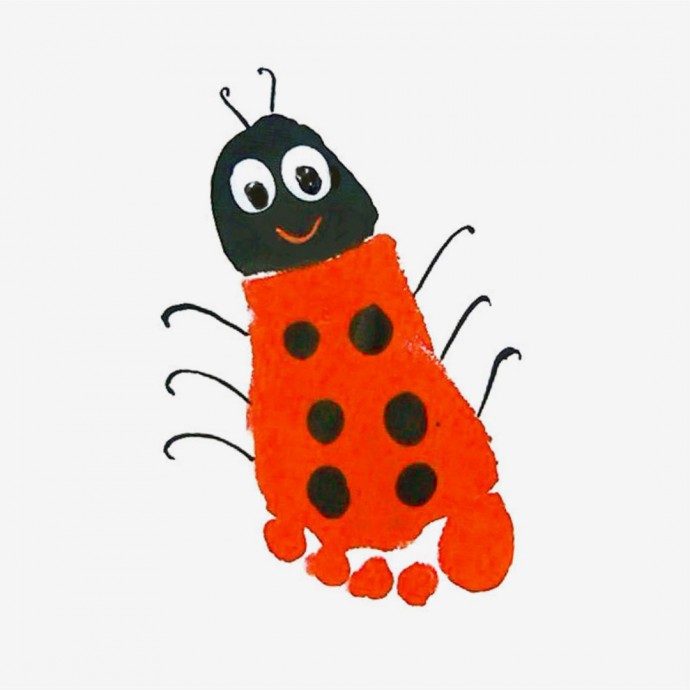 Рисование ногами
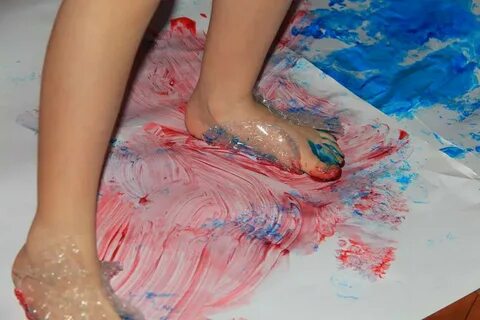 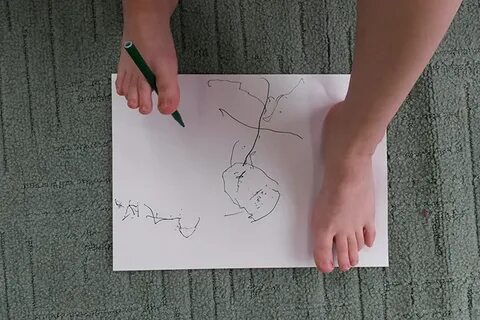 Манипулирование пластилином
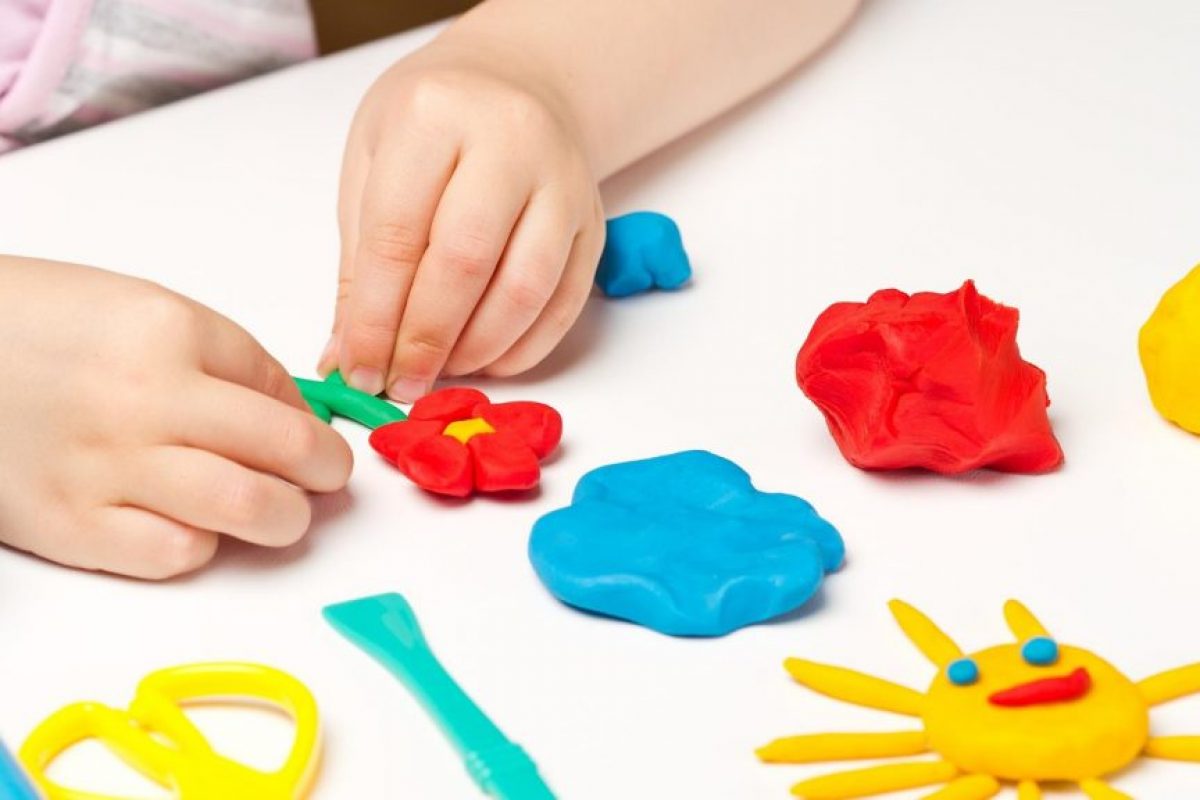 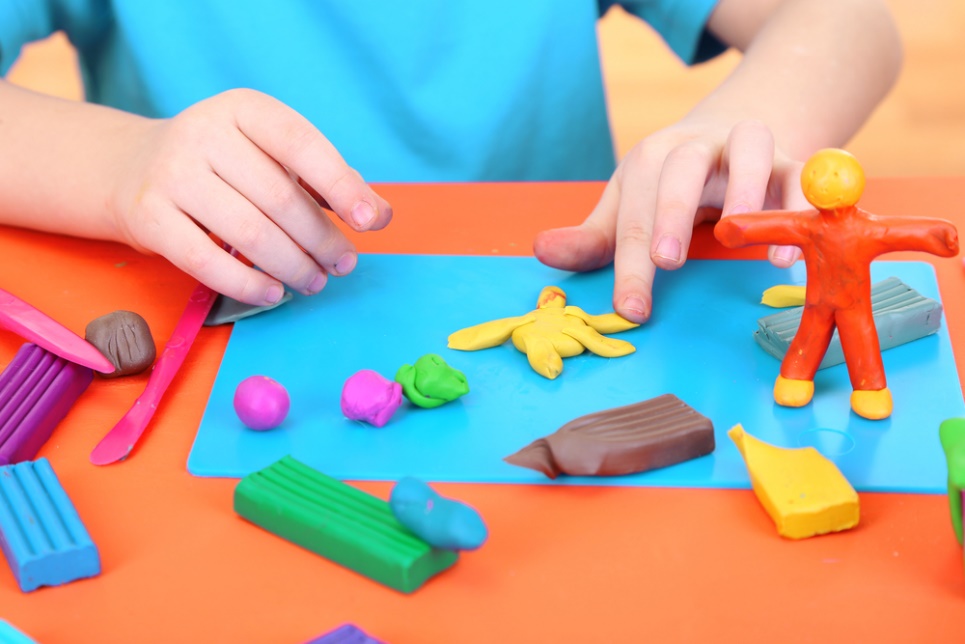 Исследование цвета
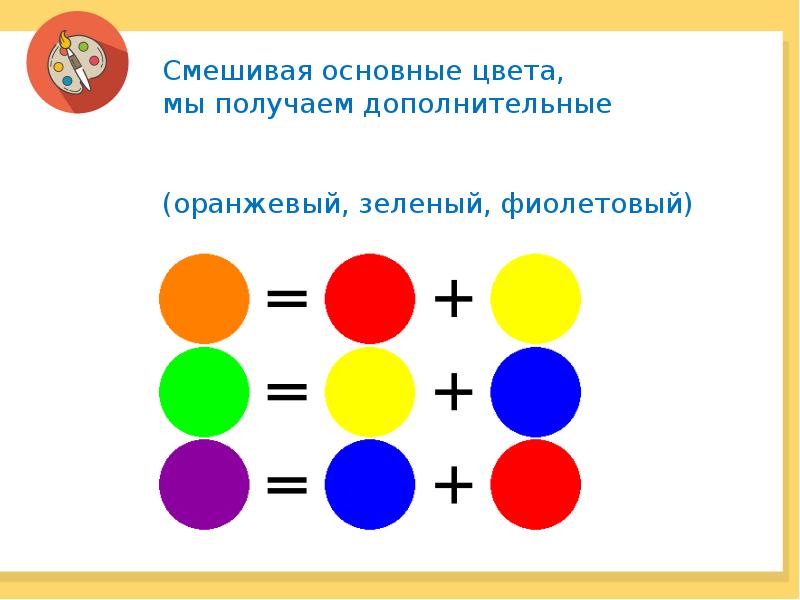 Рисование с помощью уникального отпечатка.
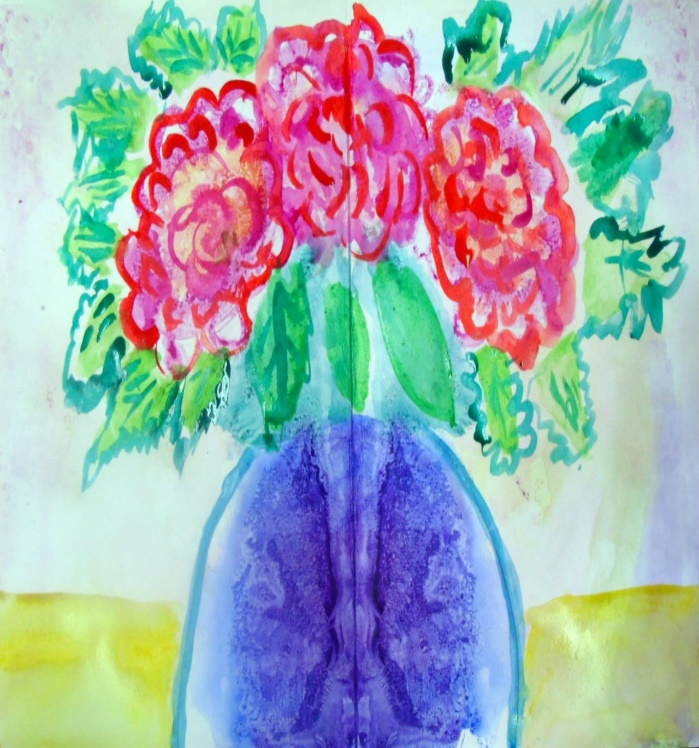 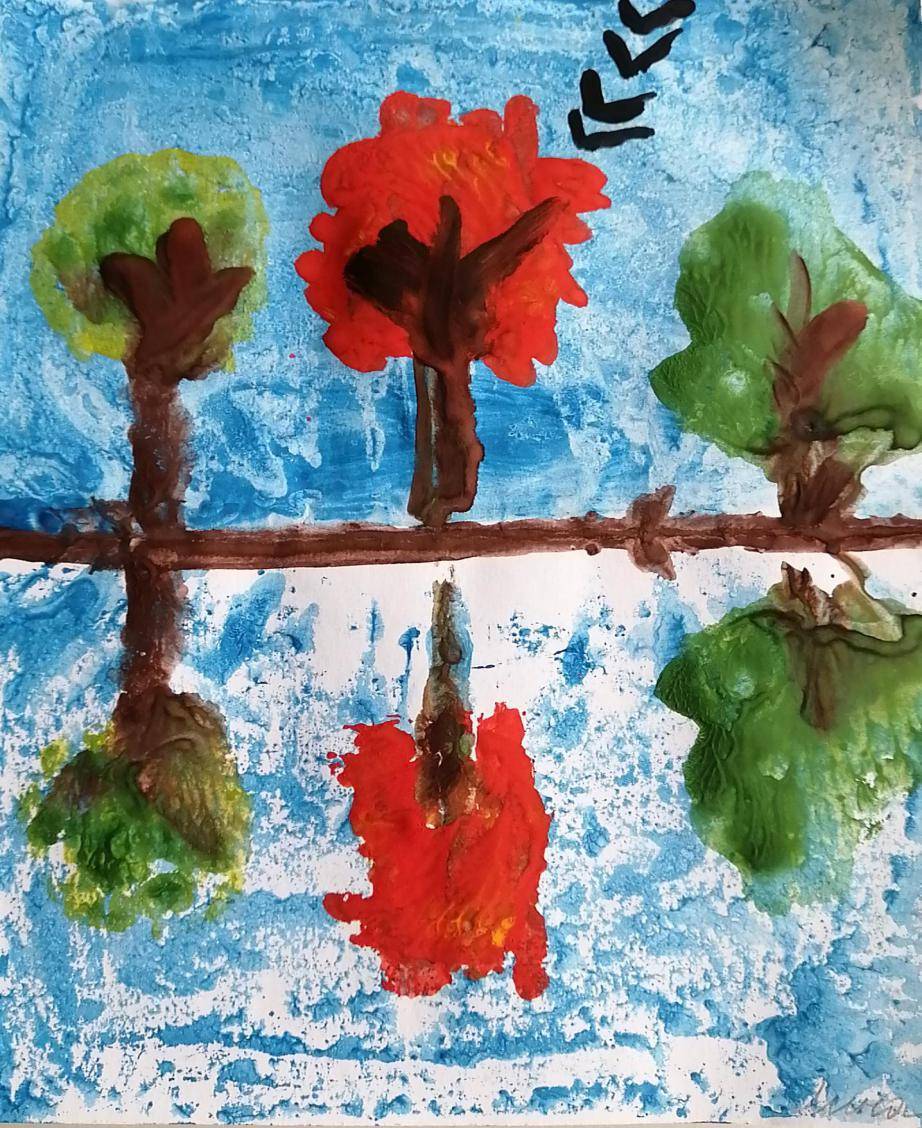 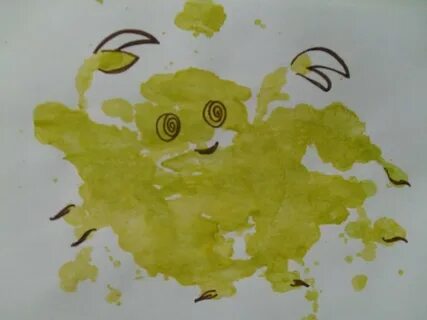 Волшебные пятна
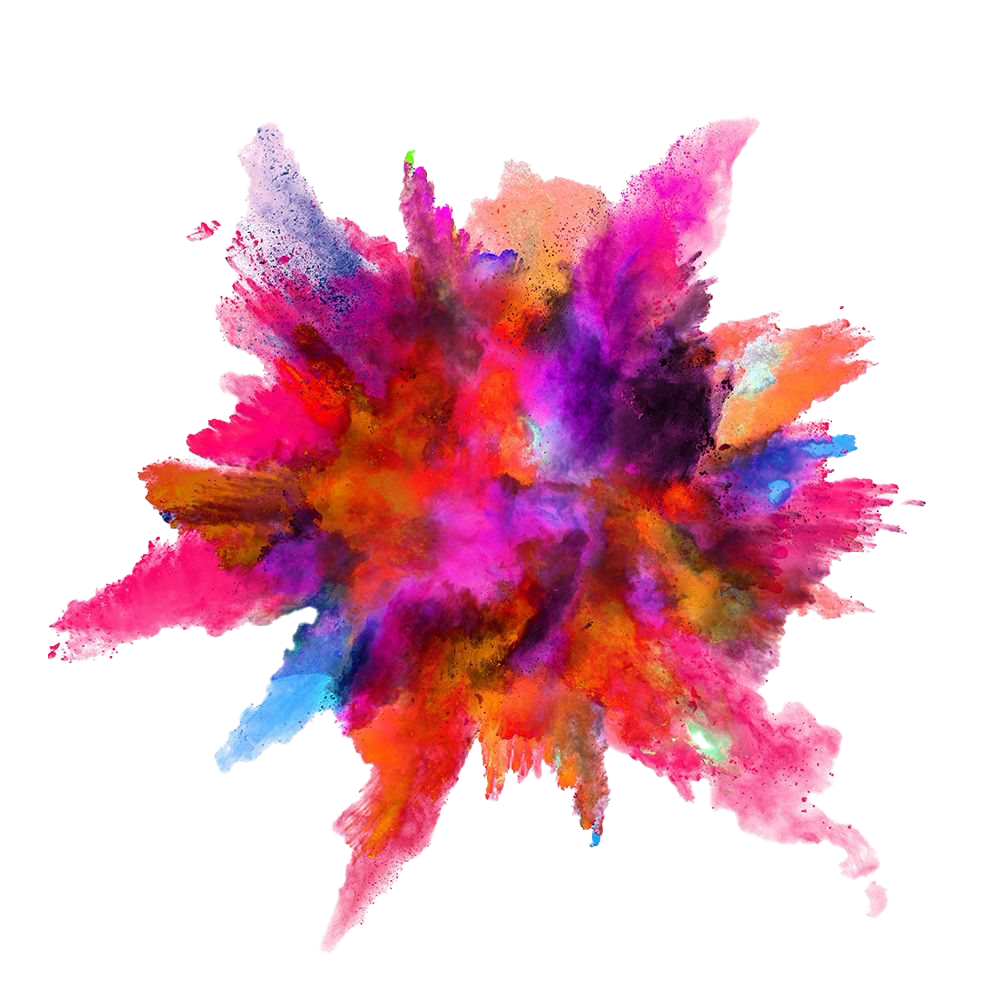 Рисование по точкам
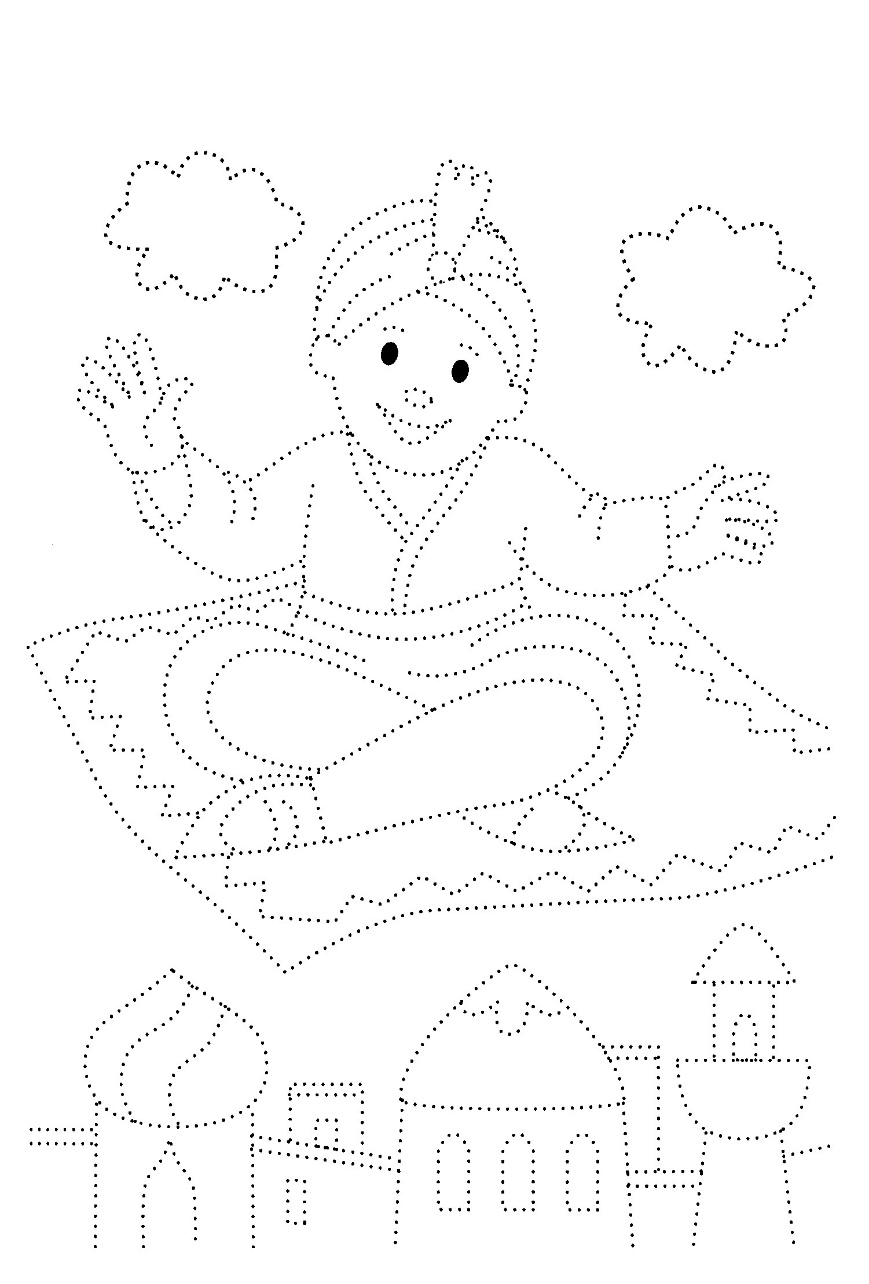 «Завершение рисунка»
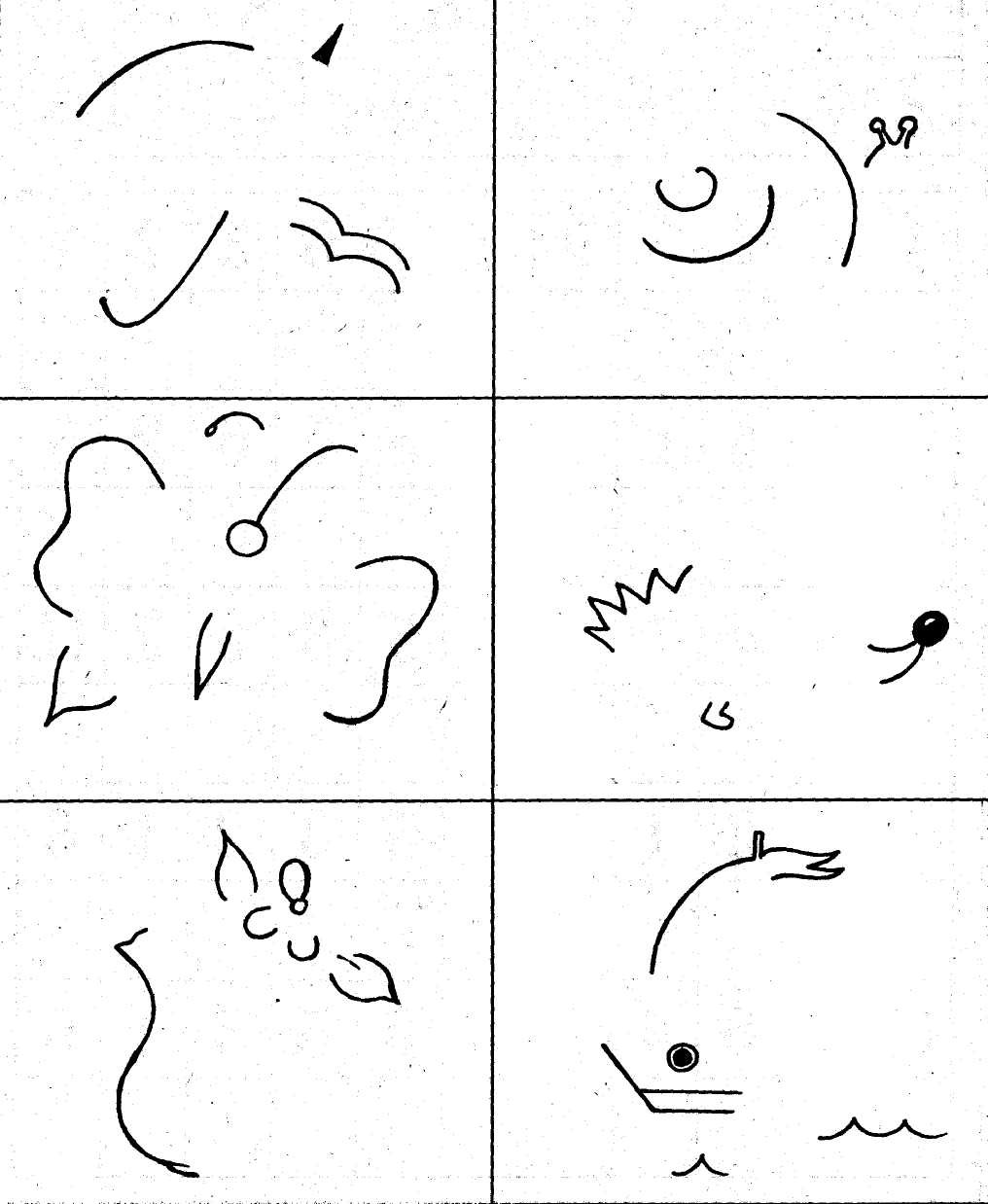 Рисование жизненного пути или «дороги жизни»
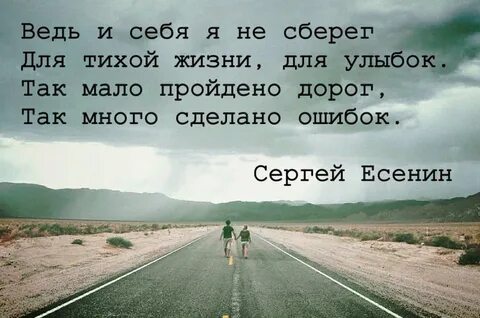 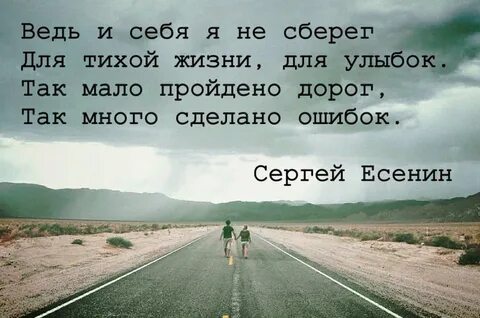 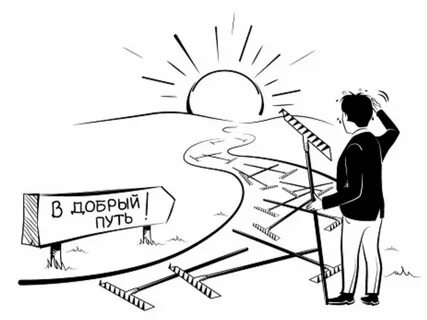